PEIMS
Note
The focus of this presentation is on the changes for the official XML data submissions during the 2023-2024 school year.
Agenda
PEIMS
Program Area Contacts
2022-2023 Extended Year
Submission Updates
Timeline
Frequently Asked Questions
2023-2024
Application Updates
Data Element Updates
Code Table Updates
Report Updates
Business Rule Updates
Reporting Requirement Updates
Timeline
Technical Resources
Questions
* Updated since Spring 2023 training
Program Area Contacts
Expanded Learning Models
 Brian Doran, Director – brian.doran@tea.texas.gov 
Department of Standards & Support
Monica Martinez, Associate Commissioner – monica.martinez@tea.texas.gov 
Federal Program Compliance Division
Idalia Ibanez, Program Director – idalia.ibanez@tea.texas.gov
2022-2023
ADSY-Extended Year Submission Updates
Overview of updates to the Additional Days School Program:
Removed data elements
Updates to reporting requirements
Updates to reports
Updates to business rules
New business rule to verify campus calendar days for ADSY
ADSY-Extended Year Submission Updates - 2
TEA removed the following data elements from the PEIMS Extended Year Submission:
TOTAL-DAYS-ABSENT (E0036)
ESC-SSA-STAFF-INDICATOR-CODE (E1015)
EXCESS-HOURS-IN-INSTRUCTIONAL-SETTING (E0945)
ADSY-Extended Year Submission Updates - 3
Updated Data Element Reporting Requirements in the BasicReportingPeriodAttendanceExtension:
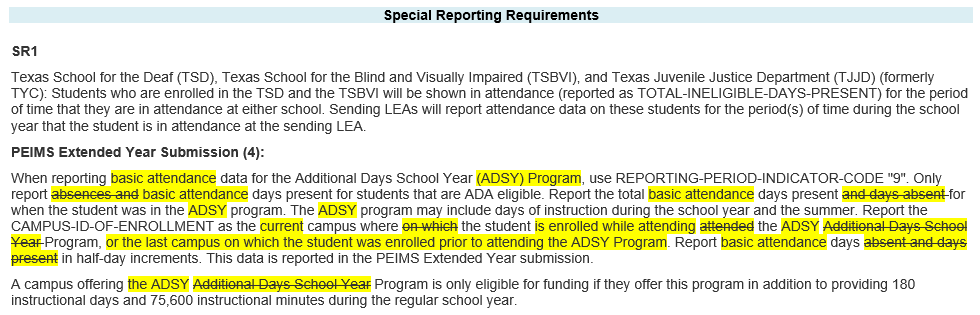 ADSY-Extended Year Submission Updates - 4
Updated Data Element Reporting Requirements:
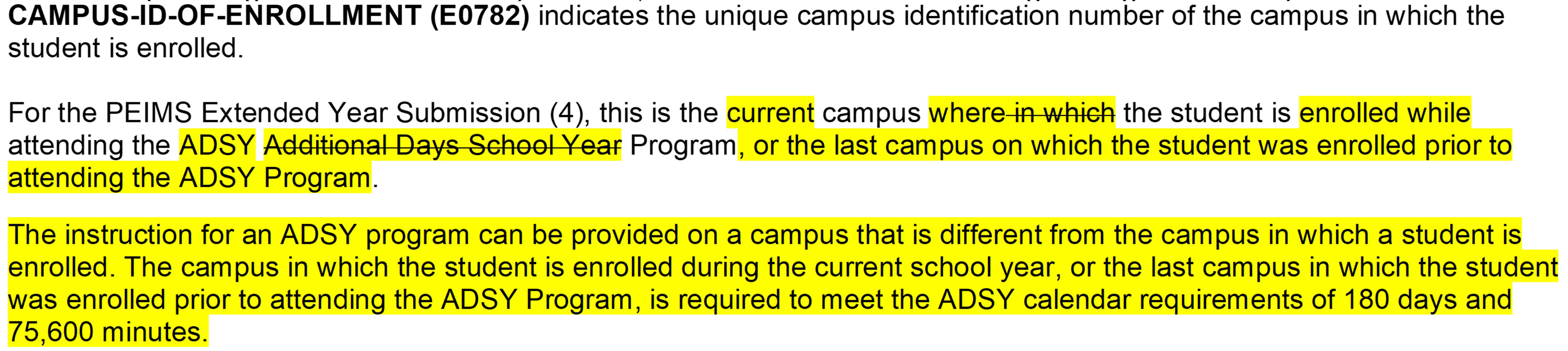 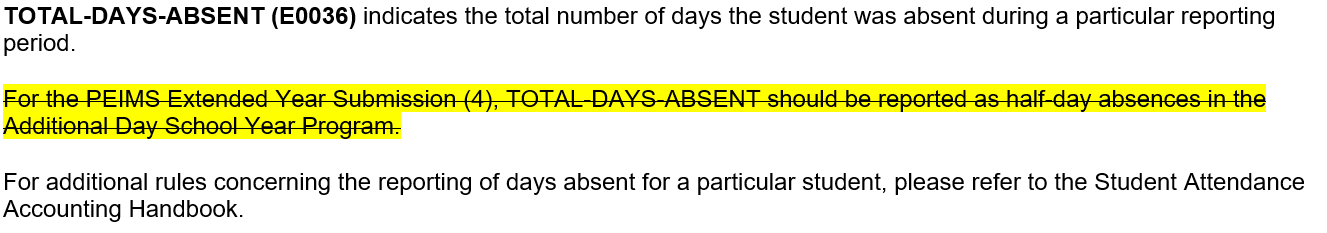 ADSY-Extended Year Submission Updates - 5
Report PDM4-130-003 Superintendent’s Report of ADSY Attendance has been updated with the following changes:
Remove Total Days Absent row C
Update Days Membership row B to not include Total Days Absent in calculation
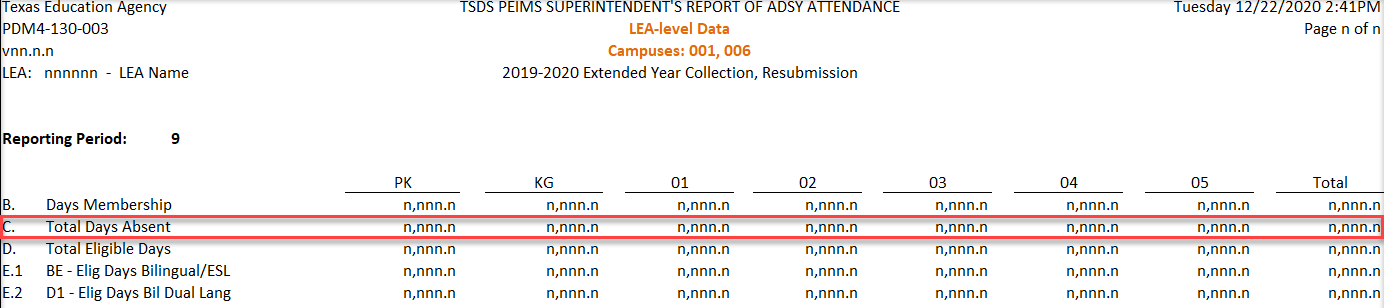 * Updated since Spring 2023 training
ADSY-Extended Year Submission Updates - 6
Updated Special Education FTE row K to not include Excess Hours in Instructional Setting in calculation:
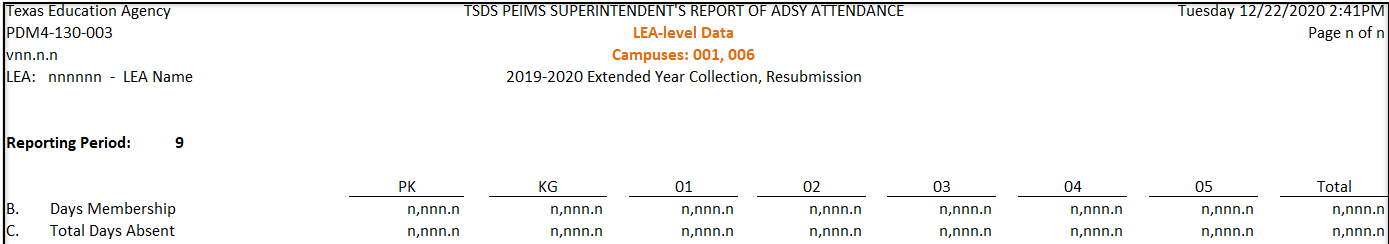 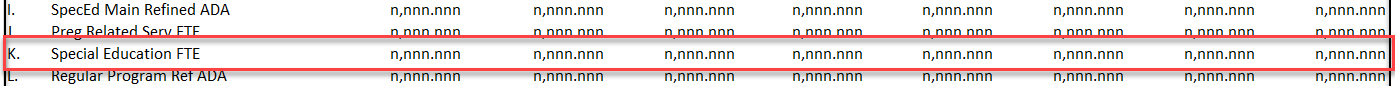 ADSY-Extended Year Submission Updates - 7
Rows reassigned letters after removing row for Total Days Absent:
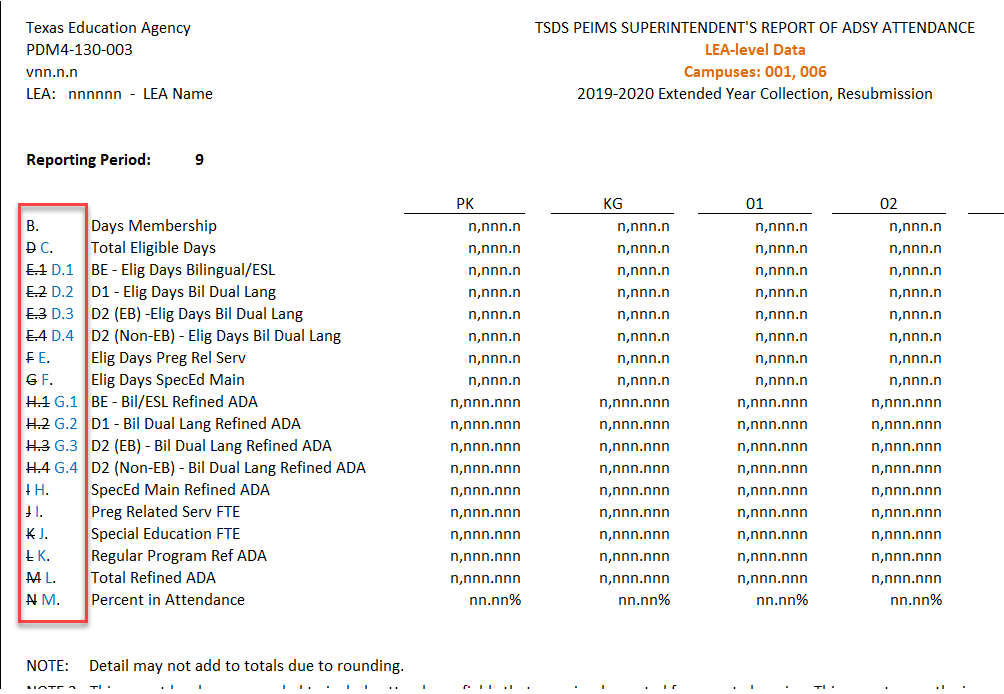 ADSY-Extended Year Submission Updates - 8
Updated Field Validation Rule to remove TOTAL-DAYS-ABSENT:
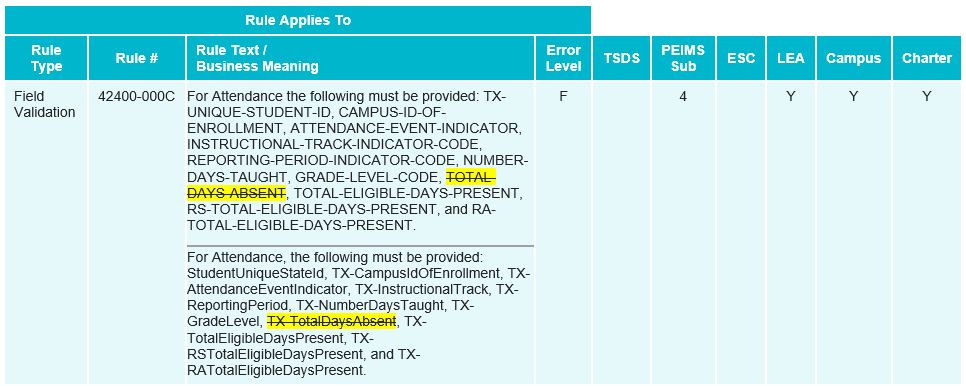 ADSY-Extended Year Submission Updates - 9
Updated Business Rule to remove TOTAL-DAYS-ABSENT:
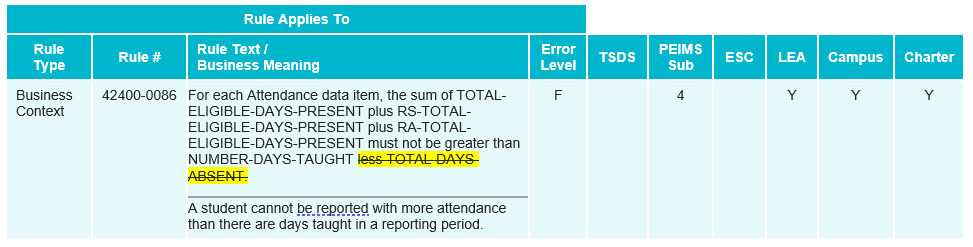 ADSY-Extended Year Submission Updates - 10
Updated Business Rule to remove TOTAL-DAYS-ABSENT:
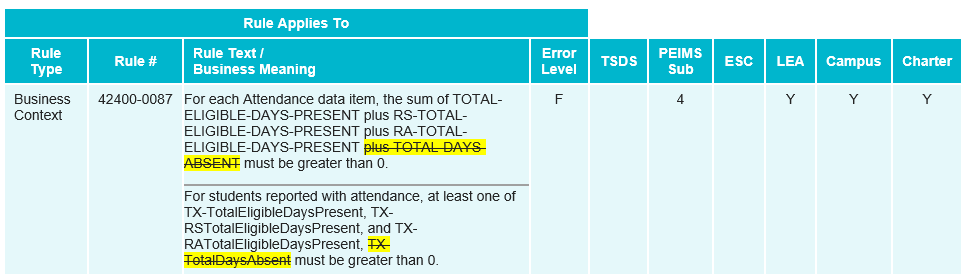 ADSY-Extended Year Submission Updates - 11
Removed Business Rule from PEIMS Extended Year Submission:
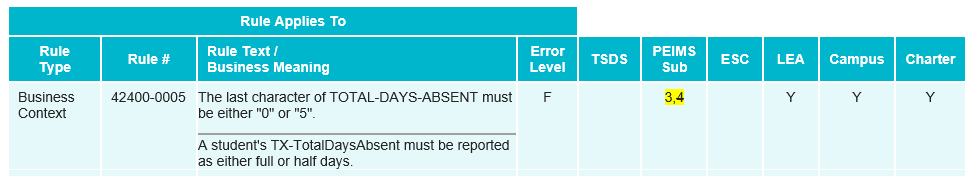 ADSY-Extended Year Submission Updates - 12
Added Business Rule :
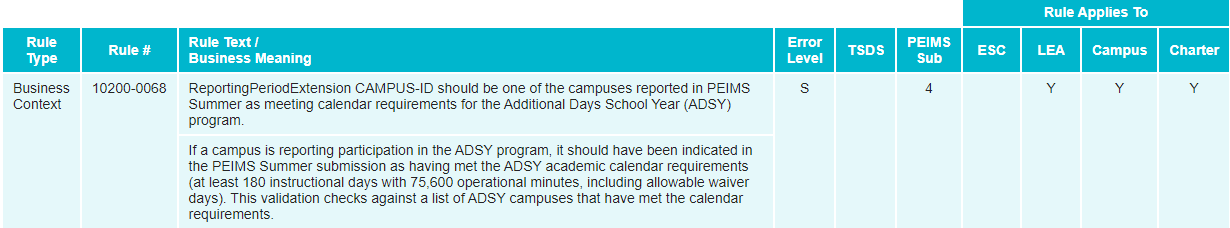 EB-Extended Year Submission Updates
Senate Bill (SB) 2066 passed in the 87th legislative session amends TEC §29.060(a) and (d) and §29.066(a) and (b), to replace the term, “limited English proficient (LEP)” with “emergent bilingual (EB)”.
EB-Extended Year Submission Updates - 2
The following PEIMS Extended Year reports have been updated:
PDM4-120-003  Student Indicator Report by Grade
PDM4-120-004  Bilingual/ESL Summer School Roster
PDM4-130-001  Flex Attendance – Superintendent’s Report of Student Attendance
PDM4-130-003  Superintendent’s/Principal’s Report of ADSY Attendance
* Updated since Spring 2023 training
Timeline PEIMS Extended Year Submission 2023
Frequently Asked Questions
How should ADSY attendance be reported when an LEA has ADSY days scheduled during the school year?

Regardless of when the ADSY days are offered, ADSY attendance is reported in the PEIMS Extended Year Submission for the associated academic year.
Frequently Asked Questions - 4
Why are TOTAL-DAYS-ABSENT (E0036) being removed from the PEIMS Extended Year Submission?

TEA removed TOTAL-DAYS-ABSENT (E0036) as the ADSY program is funded on the days the student participates in the program.
Frequently Asked Questions - 5
Why are EXCESS-HOURS-IN-INSTRUCTIONAL-SETTING (E0945) being removed from the PEIMS Extended Year Submission?

TEA removed EXCESS-HOURS-IN-INSTRUCTIONAL-SETTING (E0945) because the ADSY program only reports data for students in grades PK-5.  This grade range of students is not eligible to participate in CTE and therefore would not earn excess contact hours in their instructional setting.
Frequently Asked Questions - 6
When does TEA calculate the CTE indicator code?  

The CTE Indicator Code is calculated after each submission is completed. The CTE auto-calculation process is run after the close of the PEIMS Summer First Submission, Resubmission and year-round schools' submission. It is then calculated again after the close of PEIMS Extended Year First Submission and Resubmission.
2023-2024
Application Updates
The following PEIMS application functionality will be updated to include new data elements: 
Data Search
Data Retrieval
Data Element Summary
TX First Early HS Completion Pgm Data Element Updates
Overview
During the 87th legislative session, Senate Bill (SB) 1888 was passed, which amends TEC§ 28.0253. As a result, the Texas Education Agency (TEA), in coordination with the Texas Higher Education Coordinating Board (THECB), shall establish the Texas First Early High School Completion Program. This program allows public high school students who demonstrate early readiness for college to graduate early from high school.
TX First Early HS Completion Pgm Data Element Updates - 2
Overview cont.
To be eligible for an award under the program, a student must:
Be a resident of this state as determined by THECB rules;
Have graduated early from high school under the Texas First Early High School Completion Program; and
Completed the Financial Aid Application Requirement for High School Graduation (TEC§ 28.0256).
TX First Early HS Completion Pgm Data Element Updates - 3
Overview cont.
THECB shall award a grant (state credit) to pay for tuition, mandatory fees, and other costs of attendance at an institution to each eligible student based on if the student graduates two or more semesters or less than two semesters or the equivalent earlier than the student's high school cohort.
TEA will increase a district’s average daily attendance for students who graduated early under the Texas First High School Completion Program and are enrolled at an eligible institution.
TEA will also reduce each district’s FSP entitlement by the amount granted (state credit) to each eligible student.
TX First Early HS Completion Pgm Data Element Updates - 4
Added new data element TEXAS-FIRST-EARLY-HS-COMPLETION-PROGRAM (E1736) to the StudentGraduationProgramExtension complex type to be reported as optional in the PEIMS Fall Submission.
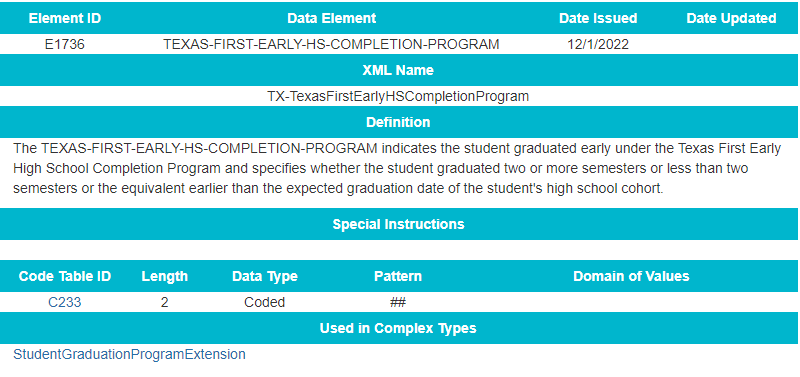 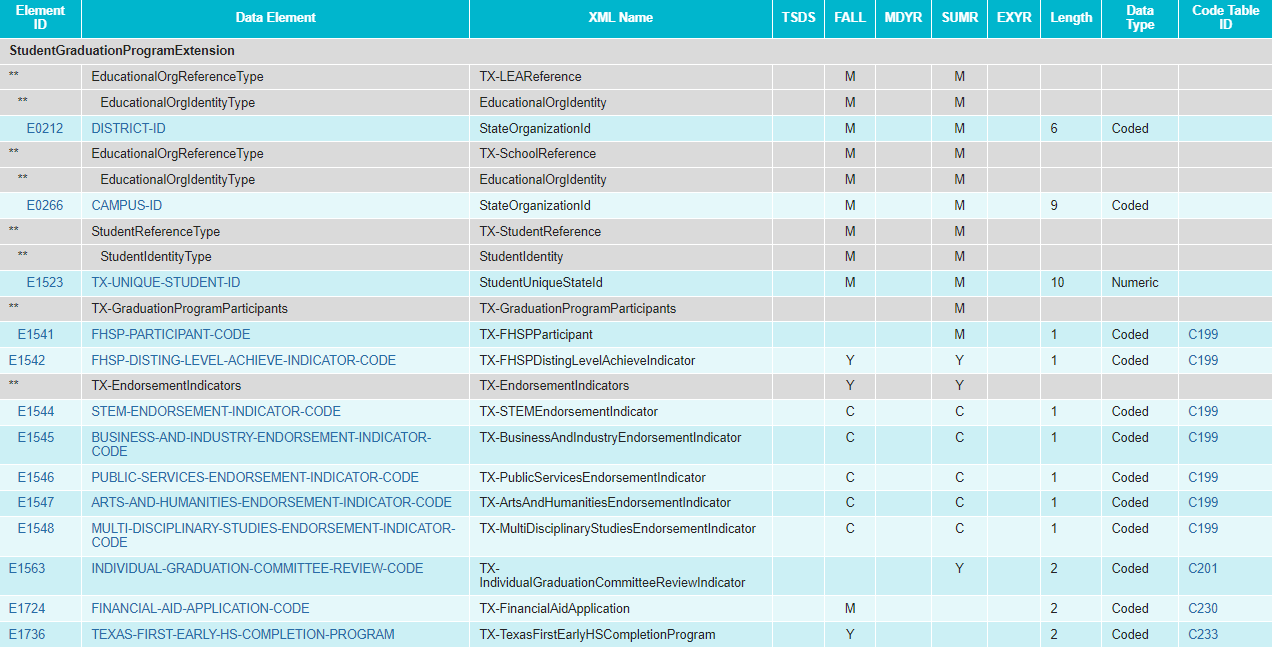 TX First Early HS Completion Pgm Data Element Updates -5
Modified the StudentGraduationProgramExtension complex type for the PEIMS Fall Submission:
Added TEXAS-FIRST-EARLY-HS-COMPLETION-PROGRAM (E1736) as optional
TX First Early HS Completion Pgm Code Table Updates
Added new code table TEXAS-FIRST-EARLY-HS-COMPLETION-PROGRAM (C233):
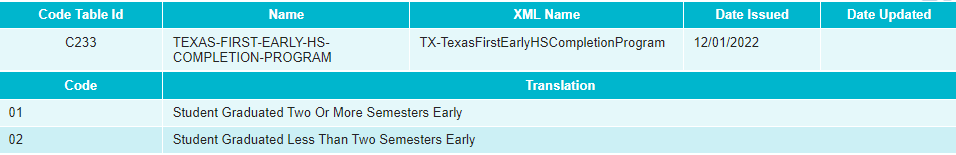 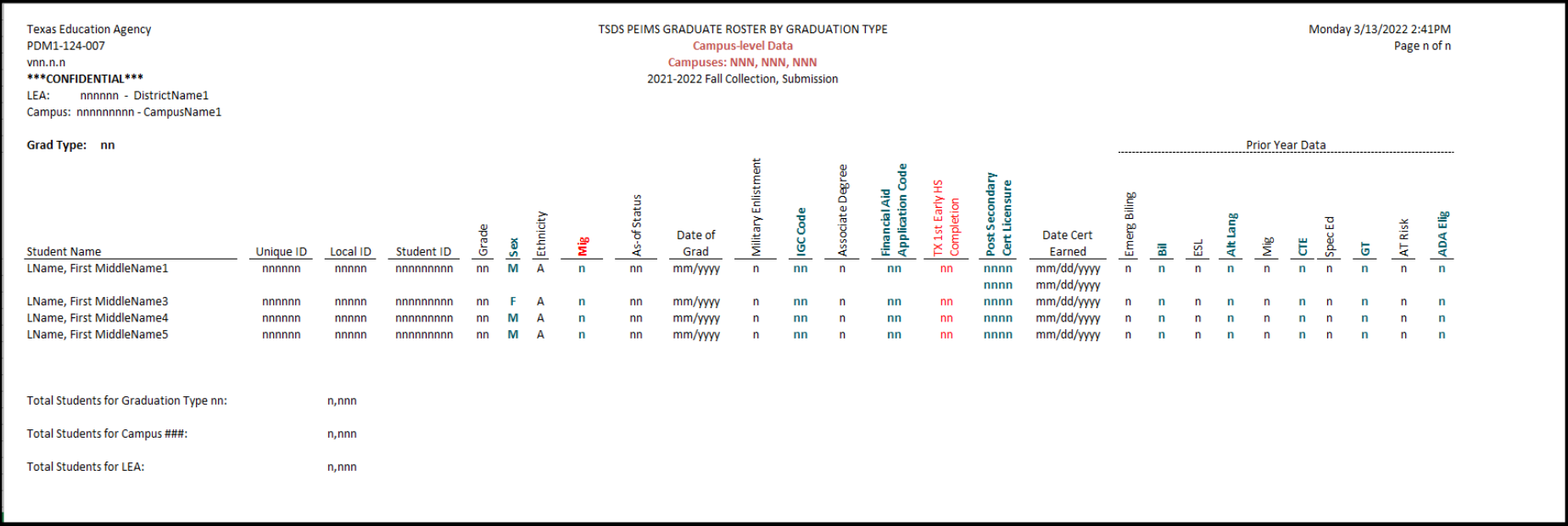 TX First Early HS Completion Pgm Report Updates
Revised the following PEIMS Fall Submission report to reflect these changes:
PDM1-124-007 Graduate Roster by Graduation Type
TX First Early HS Completion Pgm Business Rule Updates
No New Business Rules
No Updated Business Rules
No Deleted Business Rules
Adult HS Charter School Pgm - Data Element Updates
Overview
During the 87th legislative session, Senate Bill (SB) 1615 was passed, which amended Chapter 12 of the TEC by adding Subchapter G, “Adult High School Charter School Program.” Additionally, SB 1615 transferred existing TEC sections 29.259(j) and (k) to Subchapter G, Chapter 12, TEC§ 12.263, Adult Education Program Funding. Under Section 12.263,  any student attending an adult high school charter school program may be eligible for funding under the state compensatory education (SCE) allotment. The Excel Center (For Adults) is the only charter currently operating under TEC§ 29.259.
Adult HS Charter School Pgm - Data Element Updates -2
Overview cont.
Currently, TEA collects a STUDENT-CENSUS-BLOCK-GROUP (E1648) for all economically disadvantaged students enrolled as of the PEIMS Fall snapshot date (last Friday in October) and is reported in the PEIMS Fall Submission to calculate the SCE allotment funding. However, the changes in SB 1615 allow any economically disadvantaged student attending an adult high school charter school program to be included in the calculations for SCE allotment funding regardless of enrollment date. Therefore, for TEA to calculate the appropriate SCE allotment funding, the STUDENT-CENSUS-BLOCK-GROUP (E1648) must be collected for any economically disadvantaged student who attended a charter operating under TEC §29.259 at any time during the school year.
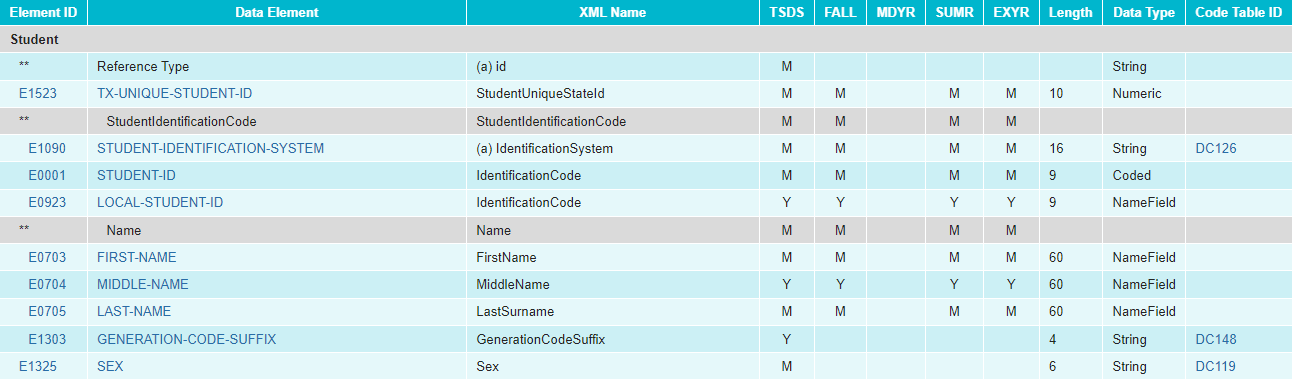 Adult HS Charter School Pgm - Data Element Updates - 3
Added the existing data element STUDENT-CENSUS-BLOCK-GROUP (E1648) to the StudentExtension complex type as optional for the PEIMS Summer Submission:
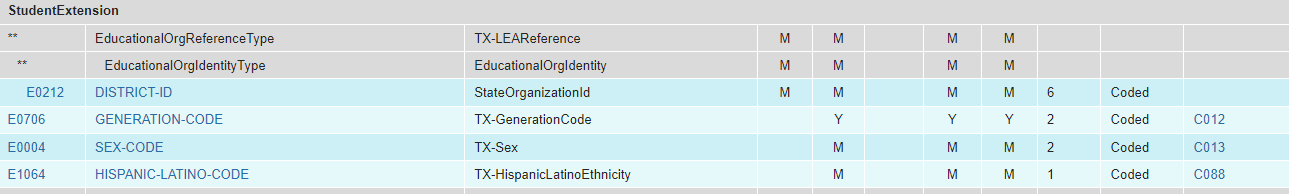 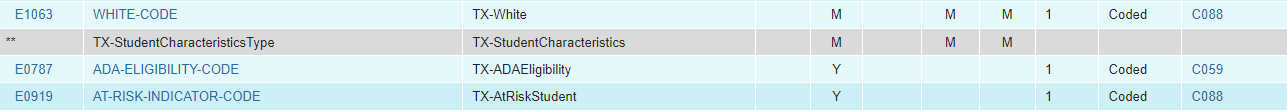 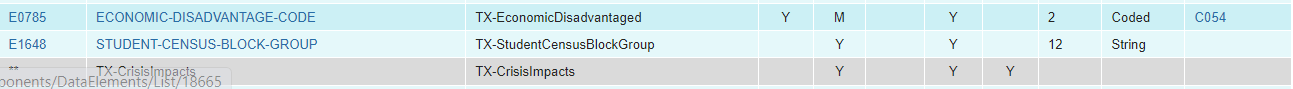 Adult HS Charter School Pgm - Data Element Updates - 4
Updated Data Element Reporting Requirements:
StudentExtension complex type
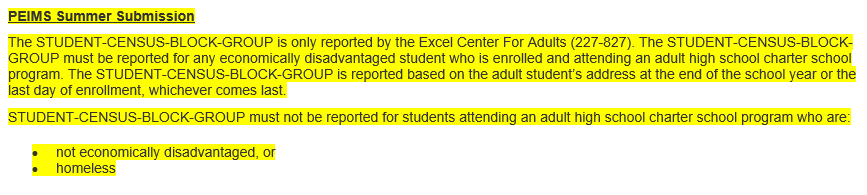 Adult HS Charter School Pgm Report Updates
A new report will be developed for the student census block group data.
PDM3-120-023 Student Census Block Group Roster
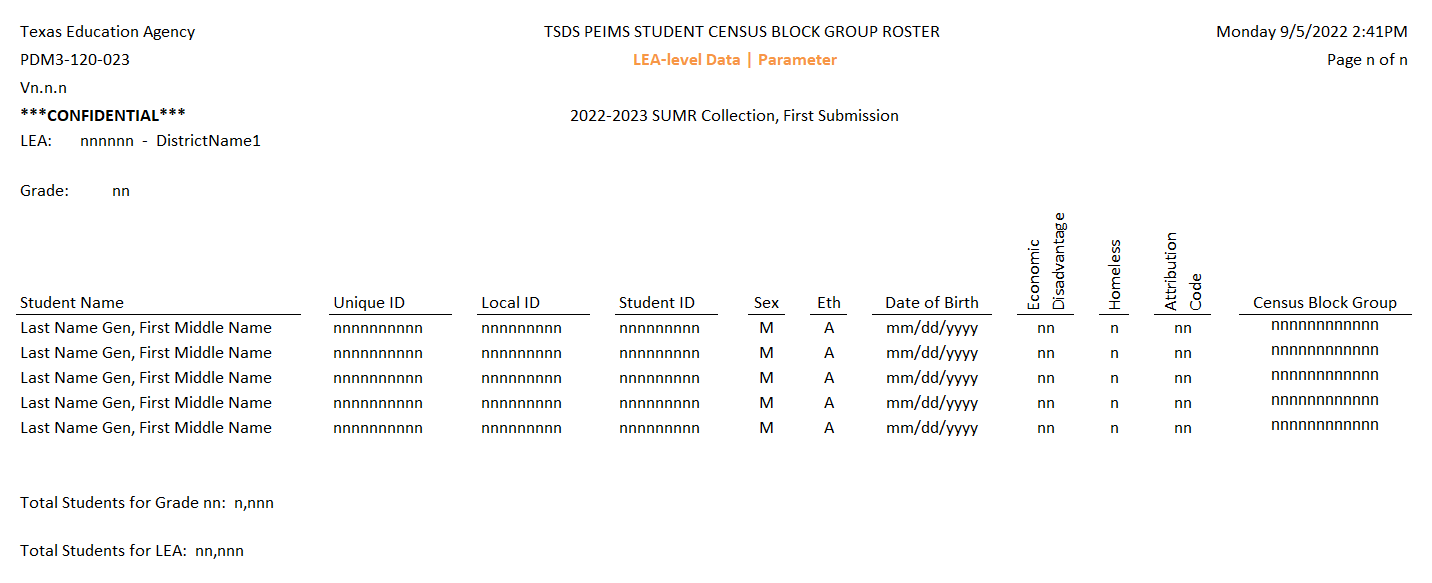 * Updated since Spring 2023 training
Adult HS Charter School Pgm Rule Updates
Added New Business Rules:
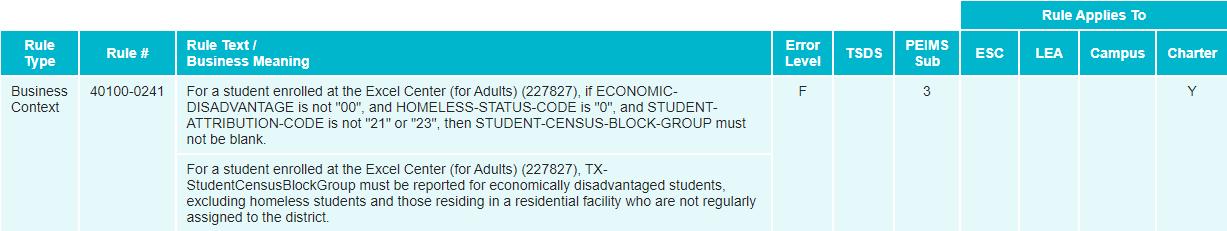 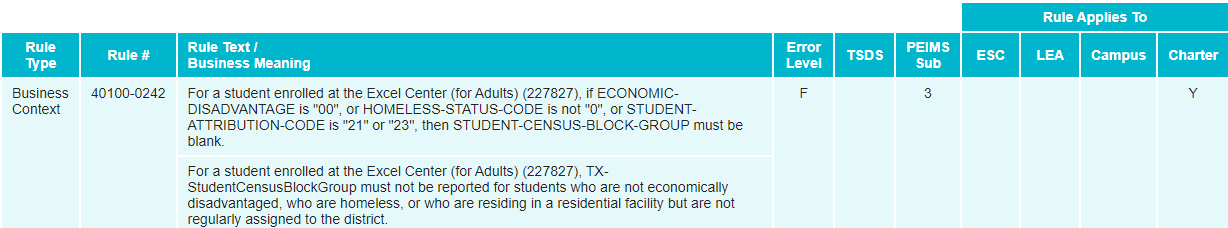 Adult HS Charter School Pgm Rule Updates - 5
Added New Business Rules (cont.):
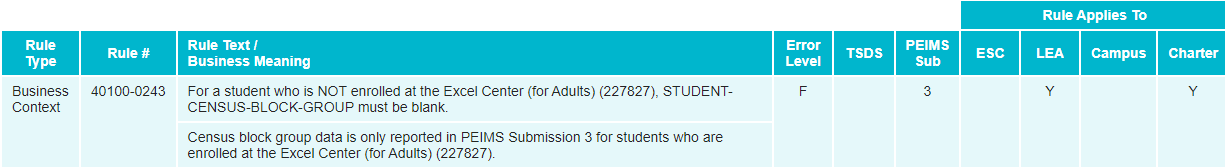 Migrant Indicator Data Element Updates
Overview
The Elementary and Secondary Education Act of 1965 (ESEA), as amended by the Every Student Succeeds Act of 2015 (ESSA) in December 2015, updated the definition of a migrant child and the terminology used in Title 1, Chapter 3 from Education of Migrant Children to Education of Migratory Children.
Migrant Indicator Data Element Updates - 2
Overview cont.
LEAs currently report the data element, MIGRANT-INDICATOR-CODE (E0984), to indicate whether a student should be coded as a participant in the migrant education program. The current data element definition needs to be updated in addition to guidance updates to the terminology from “migrant” to “migratory” to align terminology with federal legislation.
Migrant Indicator Data Element Updates - 3
Updated Data Element:
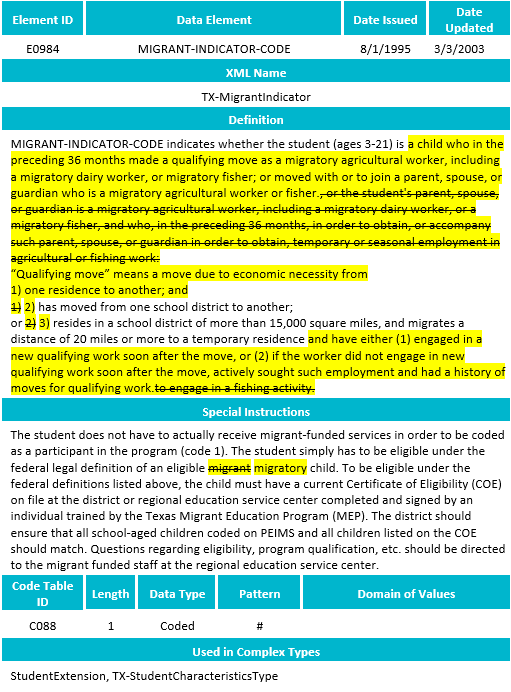 Migrant Indicator Data Element Updates - 4
Updated Data Element Reporting Requirements:
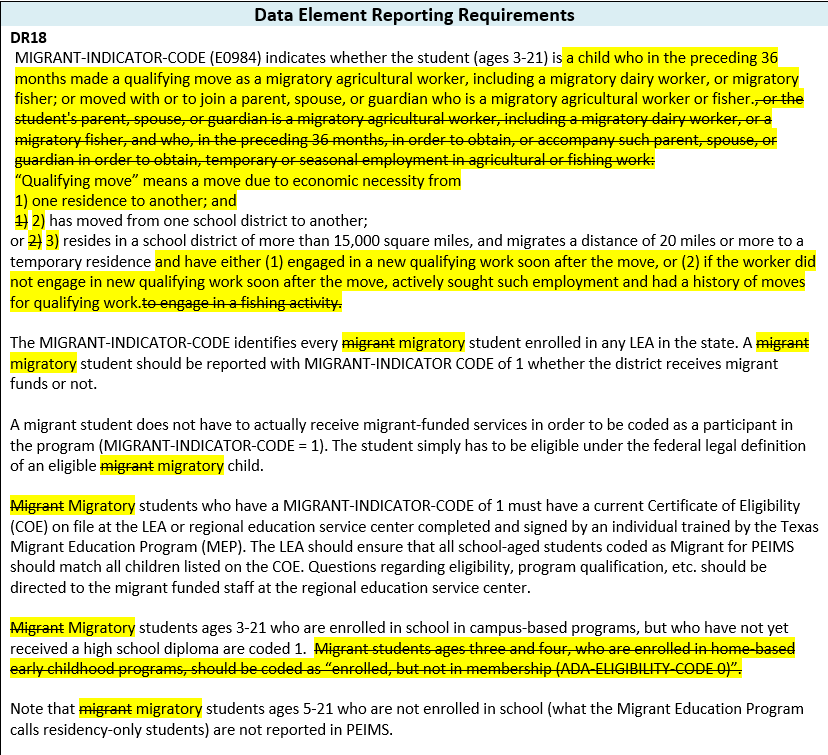 Migrant Indicator Code Table Updates
Revised the code translation for POPULATION-SERVED-CODE (C030) code 10:
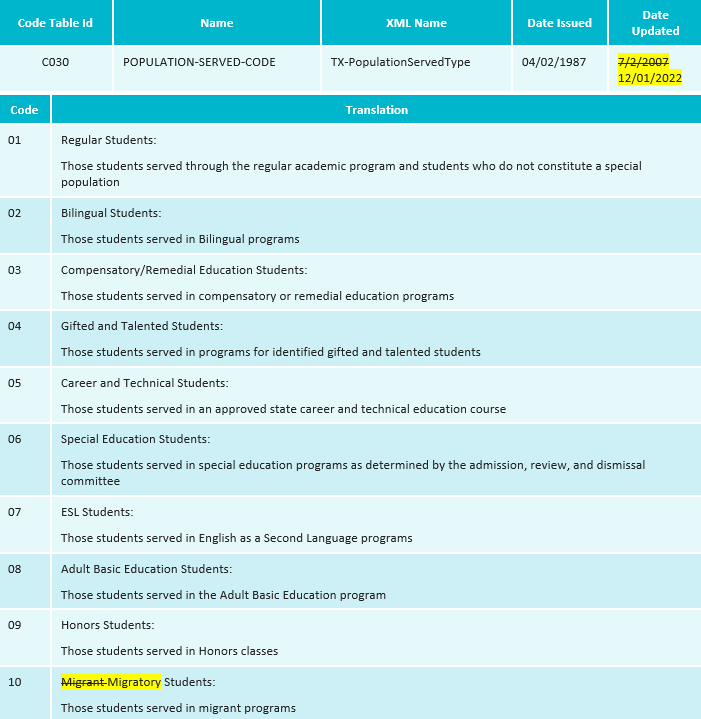 Migrant Indicator Report Updates
Revised the following PEIMS reports to reflect these changes:
Fall Submission reports
PDM1-124-007	 Graduate Roster by Graduation Type
PDM1-120-005	 Student Data Review
PDM1-120-012	  Student Indicator Report by Grade
PDM1-120-003	 Student Program Roster
PDM1-120-009	 Disaggregation of PEIMS Student Data
PDM1-124-004	 School Leaver Roster
PDM3-120-002	 Migrant Students by Grade
Migrant Indicator Report Updates - 5
Revised the following PEIMS reports to reflect these changes:
Fall Submission reports (cont.)
PDM1-120-004	 Students by ADA Eligibility and Grade
PDM1-124-007	Graduate Roster by Graduation Type
PDM1-120-001	 Student Type by Grade, Ethnicity, and Sex
PDM1-470-001 Disaggregation of PEIMS Student Data
Migrant Indicator Report Updates - 6
Revised the following PEIMS reports to reflect these changes:
Summer Submission reports
PDM3-120-015	 Previous Year Average Daily Attendance
PDM3-130-010	 Attendance Rates Comparison by Ethnicity, Gender, and Special Population
PDM3-820-001	 Special Education FTEs By District of Residence and Instructional Setting
PDM3-120-004	 Disaggregation of PEIMS Summer Attendance Data
PDM3-120-007	 Student Indicator Report by Grade
PDM3-130-005	 Comparison of Current and Prior Year Attendance
Migrant Indicator Report Updates - 7
Revised the following PEIMS reports to reflect these changes:
Summer Submission reports (cont.)
PDM3-130-009	 Attendance by District of Residence 
PDM3-130-020	 Special Education FTEs By District of Residence and Instructional Setting
PDM3-454-002	 Migrant and Attendance Count Data
PDM3-470-001  Disaggregation of PEIMS Summer Attendance Data
Migrant Indicator Business Rule Updates
No New Business Rules
No Updated Business Rules
No Deleted Business Rules
FASRG Updates
Overview
On September 7, 2022, the Financial Compliance Division released the Financial Accountability System Resource Guide (FASRG) version 18.0. The change included removing three program intent codes, Pre-Kindergarten (32), Pre-Kindergarten – Compensatory Education (34), and Pre-Kindergarten – Bilingual Education (35), from being used for budget, payroll, and contracted instructional (CI) staff for the 2022-2023 school year.
Code Table Updates
Modified the PROGRAM-INTENT-CODE (C147) code table to remove 32, 34, and 35 from being used for budget, payroll, and contracted instructional staff.
CTE Code Table Updates
Overview
Beginning in the 2020-2021 school year, TEA began auto-calculating the Career and Technology (CTE) indicator to assign to all students in grades 6-12. The calculation is based on the student's course completion data submitted by an LEA in the PEIMS Summer and Extended Year Submissions. The College, Career, and Military Preparation Division maintains the translations in the CAREER-AND-TECHNICAL-ED-IND-CD (C142) and has requested changes to help clarify the codes.
CTE Code Table Updates - 2
Modified the CAREER-AND-TECHNICAL-ED-IND-CD (C142) translations.
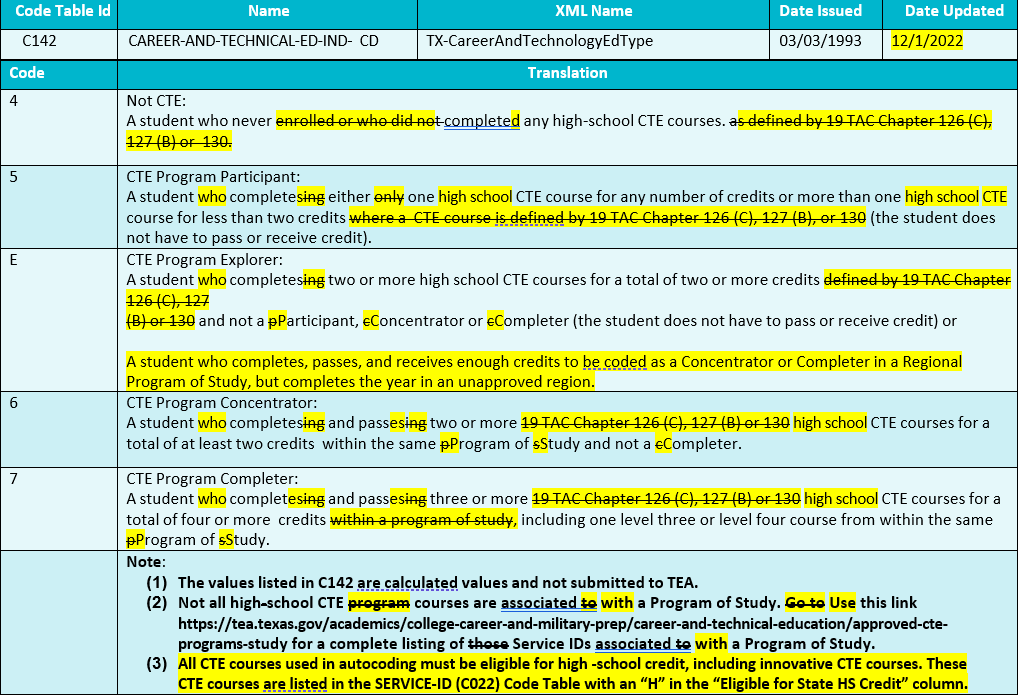 Code Table Updates - 2
C022 SERVICE-ID
The following Service IDs have been added:
12700110 Career and College Exploration (First Time Taken)
12700120 Career and College Exploration (Second Time Taken)
N1110035 Elements of Data Science
N1130030 Ethnic Studies:  American Indian/Native Studies
N1290062 Multilingual Acculturation Studies for Newcomers
* New slide since Spring 2023 training
Code Table Updates - 2
C022 SERVICE-ID
Code ’13036300’ changed as follows: 
Description changed from ‘Principles of Biosciences’ to ‘Principles of Bioscience’
* New slide since Spring 2023 training
Code Table Updates - 2
C022 SERVICE-ID
The following Service IDs have been removed:
12700300 College and Career Readiness
12700400 Investigating Careers (First Time Taken)
12700410 Investigating Careers (Second Time Taken)
12700420 Investigating Careers (Third Time Taken)
12700430 Investigating Careers (Fourth Time Taken)
N1160011 Functional Fitness
* New slide since Spring 2023 training
[Speaker Notes: TEDS Addendum update 2024.2.0 7/1/2023]
Code Table Updates - 2
C022 SERVICE-ID
The following Service IDs have been removed (cont.):
N1260001 Cyber Citizenship
N1303756 Gateway To Technology (PLTW) (First Time Taken)
N1303757 Gateway To Technology (PLTW) (Second Time Taken)
N1303758 Gateway To Technology (PLTW) (Third Time Taken)
N1303759 Gateway To Technology (PLTW) (Fourth Time Taken)
N1303752 Texas Pre-Freshman Engineering Program I
* New slide since Spring 2023 training
Code Table Updates - 2
C215 INSTRUCTIONAL-PROGRAM-TYPE
Code ’05’ changed as follows: 
‘05’ Dropout Recovery Program/Campus TEC 12.1141(c) or TEC 39.0548
* New slide since Spring 2023 training
Business Rule Updates - 2
Revised Rules
20032-0107-20032-0111, 
20032-0113-20032-0118
20032-0120
20032-0153
42401-0005
44425-0048
* New slide since Spring 2023 training
Business Rule Updates
Revised Rules
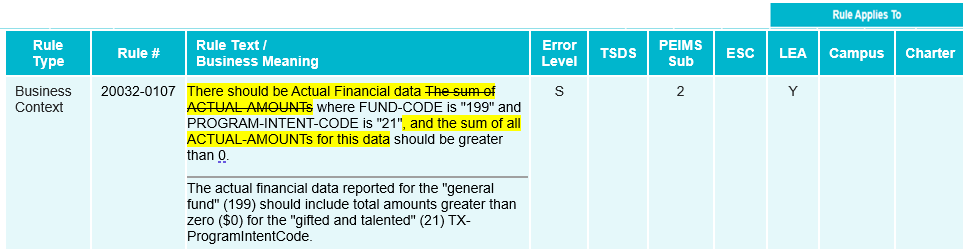 * New slide since Spring 2023 training
Business Rule Updates
Revised Rules
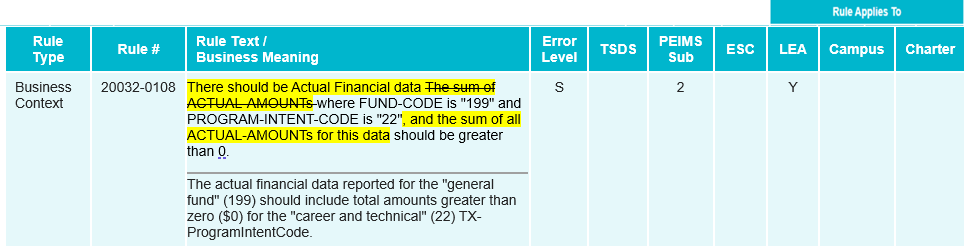 * New slide since Spring 2023 training
Business Rule Updates
Revised Rules
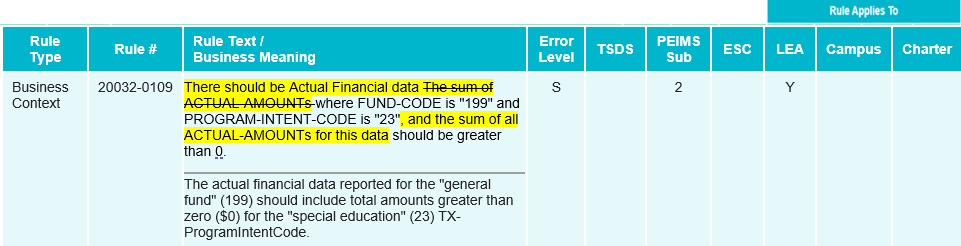 * New slide since Spring 2023 training
Business Rules Updates
Revised Rules
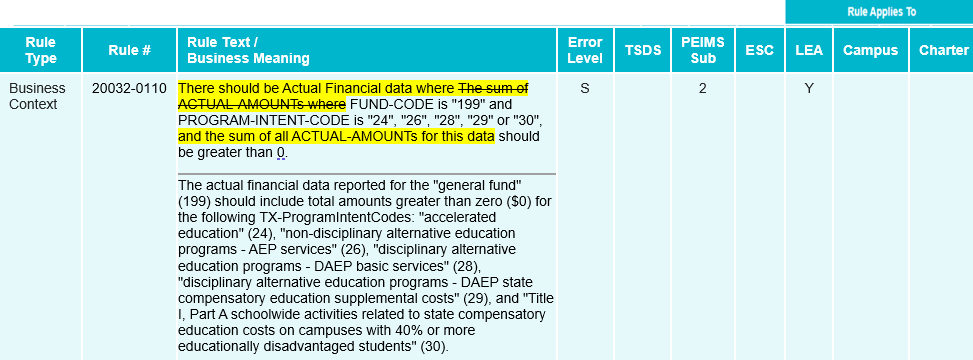 * New slide since Spring 2023 training
Business Rules Updates
Revised Rules
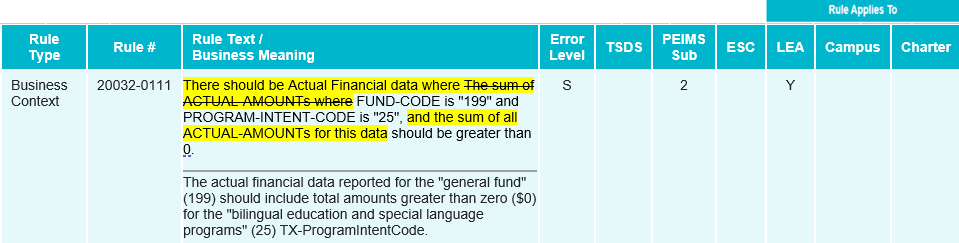 * New slide since Spring 2023 training
Business Rules Updates
Revised Rules
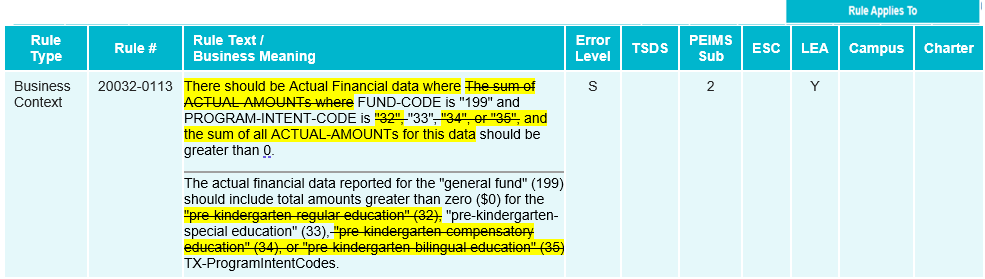 * New slide since Spring 2023 training
Business Rules Updates
Revised Rules
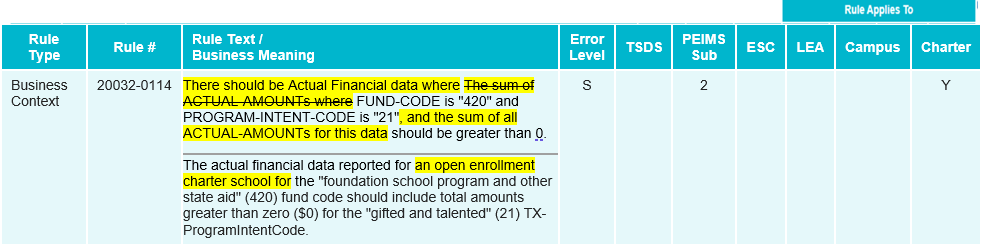 * New slide since Spring 2023 training
Business Rules Updates
Revised Rules
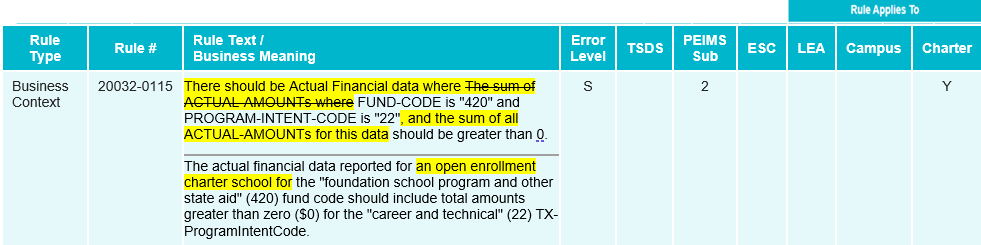 * New slide since Spring 2023 training
Business Rules Updates
Revised Rules
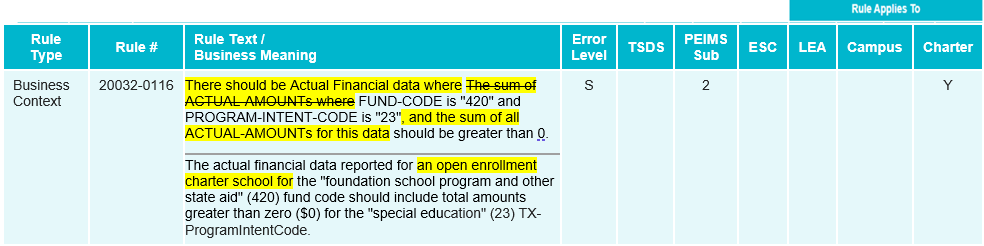 * New slide since Spring 2023 training
Business Rule Updates
Revised Rules
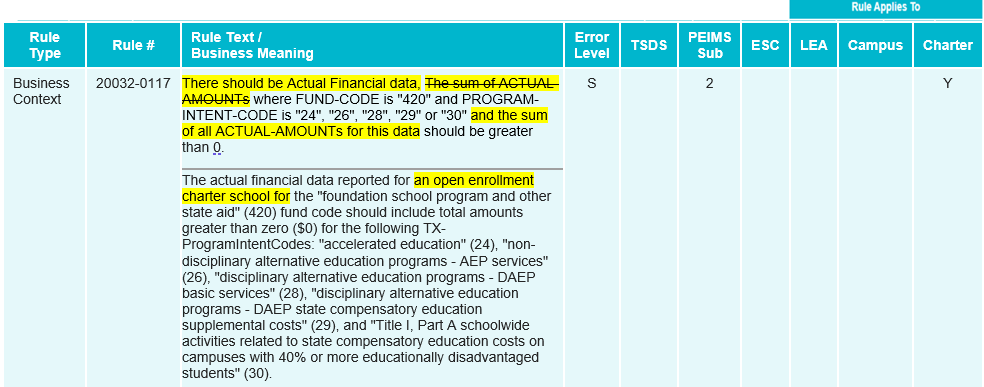 * New slide since Spring 2023 training
Business Rule Updates
Revised Rules
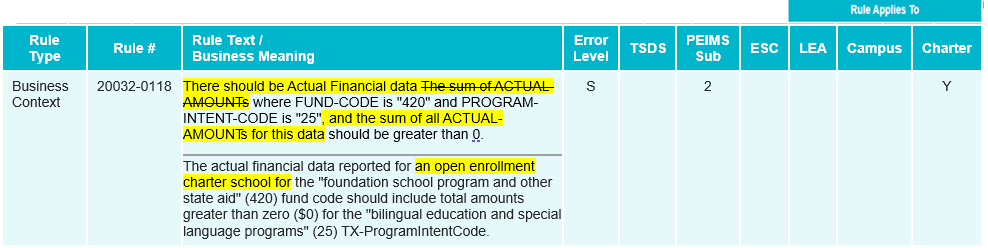 * New slide since Spring 2023 training
Business Rule Updates
Revised Rules
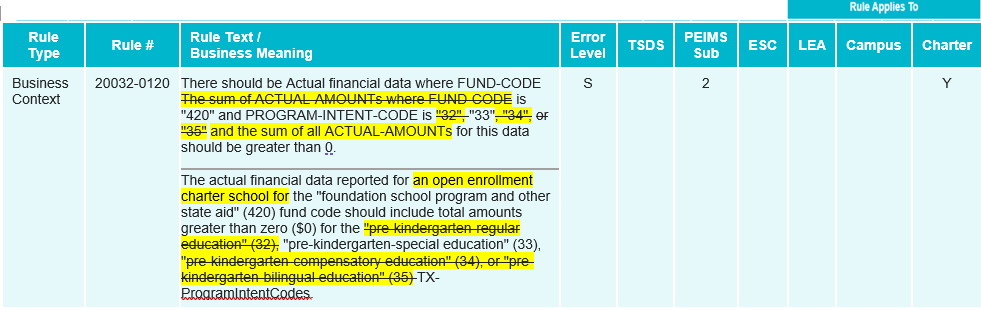 * New slide since Spring 2023 training
Business Rule Updates
Revised Rules
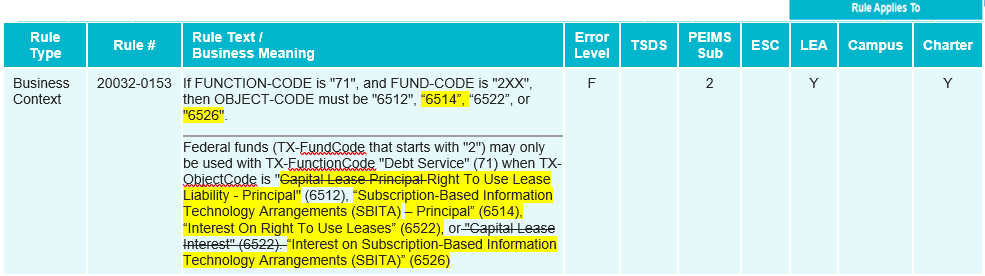 * New slide since Spring 2023 training
Business Rule Updates
Revised Rules
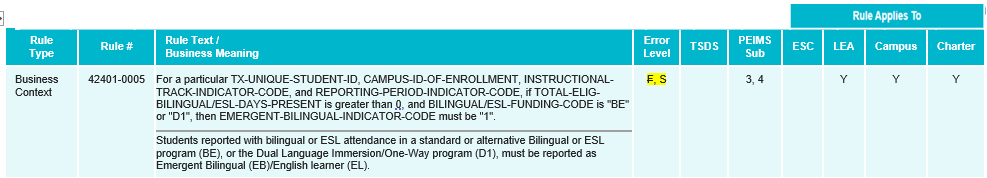 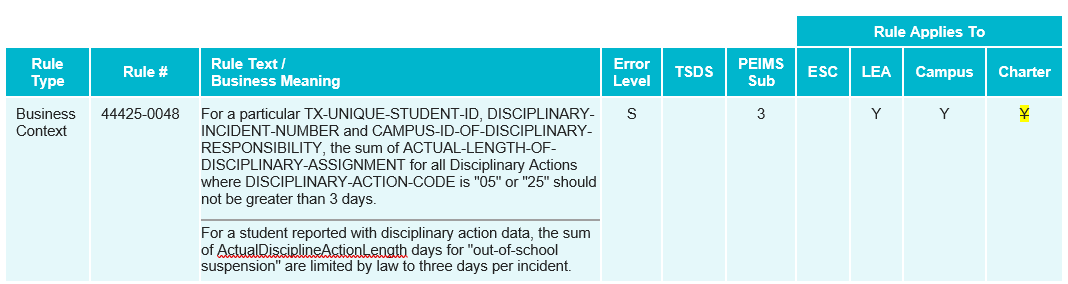 * New slide since Spring 2023 training
Business Rule Updates - 2
Deleted Rules from PEIMS Summer Submission
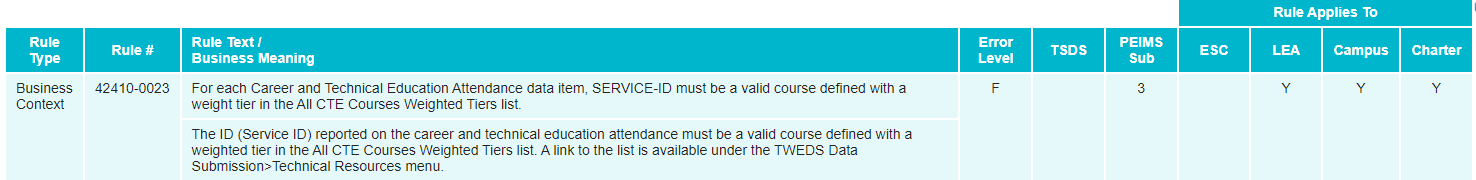 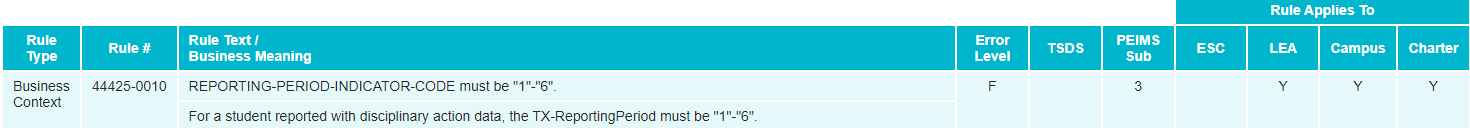 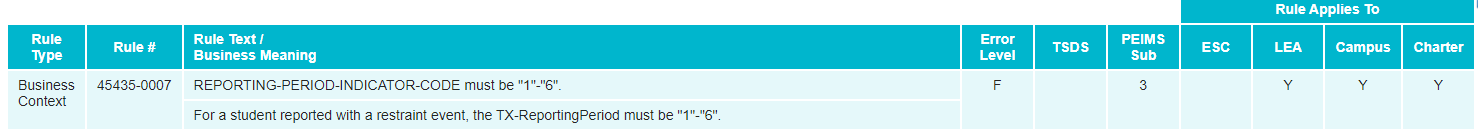 * New slide since Spring 2023 training
Reporting Requirement Updates
E1079 PRIMARY-PK-FUNDING-SOURCE
E1080 SECONDARY-PK-FUNDING-SOURCE
BasicReportingPeriodAttendanceExtension DR3
The Primary and Secondary PK Funding Source Codes are only reported for prekindergarten students when a student is funded for half-day but attends full-day, or the PK student is ineligible for funding.  See PEIMS code table C186.  These students must have a Primary PK Funding Source Code and may have a Secondary PK Funding Source Code reported.   
An eligible five-year-old student in a Prekindergarten class must also be reported with a PARENT-REQUEST-RETENTION-INDICATOR (E1729) in the PEIMS Fall Submission.
* New slide since Spring 2023 training
Reporting Requirement Updates
E1079 PRIMARY-PK-FUNDING-SOURCE
E1080 SECONDARY-PK-FUNDING-SOURCE
StudentSchoolAssociationExtension DR11
The Primary and Secondary PK Funding Source Codes are only reported for prekindergarten students when a student is funded for half-day but attends full-day, or the PK student is ineligible for funding.  See PEIMS code table C186.  These students must have a Primary PK Funding Source Code and may have a Secondary PK Funding Source Code reported.   
 
An eligible five-year-old student in a Prekindergarten class must also be reported with a PARENT-REQUEST-RETENTION-INDICATOR (E1729).
* New slide since Spring 2023 training
Reporting Requirement Updates
** TX-DyslexiaServices Complex Type ** DR 12
The TX-DyslexiaService Complex Type represents which type of dyslexia or related services, if any, a student identified with dyslexia or a related disorder under TEC 48.009 has received at any time during the school year.

The sub-complex type is only reported for students identified with dyslexia or a related disorder under TEC 48.009 (student with DYSLEXIA-INDICATOR-CODE of ‘1’ on the StudentExtension complex type).

If a student identified with dyslexia or a related disorder under TEC 48.009 does not receive services, DYSLEXIA-SERVICES-CODE of ‘00’ should be reported for that student.
* New slide since Spring 2023 training
Reporting Requirement Updates
**TX-IndustryCertifications Complex Type ** DR 50
The TX-IndustryCertifications Complex Type provides information on the examinations by a student during a school year.  The TX-IndustryCertifications Complex Type includes the following:
Type of Certification
Results of the examination, and
If requesting, the cost of examination to the Local Education Agency (LEA).

More than one IBC may be reported for each student. For each unique IBC or license examination taken by a student during a school year, the complex type TX-IndustryCertifications will be reported. In the XML reporting, this is known as “unbounded” and allows an XML item or set of items to be repeated as many times as needed.

Effective dating is a method of tracking data changes over time. A new instance of the TX-IndustryCertifications Complex Type will be reported each time a student takes an IBC or license examination during the school year. With each new instance of the complex type, a new date should be reported in the EFFECTIVE-DATE (TX-DateCertEarned).
*New slide since Spring 2023 training
Timeline PEIMS Fall Submission
Timeline PEIMS Mid-Year Submission
Timeline PEIMS Summer Submission 2024
Timeline PEIMS Extended Year Submission 2024
Technical Resources
Technical Support
TSDSCustomerSupport@tea.texas.gov 
Technical Specifications
TSDS Web-Enabled Data Standards (TWEDS)​
TSDS Incident Management System (TIMS)
TIMS Support System Application
TIMS Knowledge Base Article Repository
Questions?
Thank you for attending.